Shkolla: Shmu-2Punoi: Brezarta Uka
Lënda: Informatikë
Tema: Kompjuteri
Arsimtari: Muhamer Ujkani
Qka është kompjuteri ?
Kompjuteri  është një pajisje elektronike që ruan dhe përpunon të dhënat  sipas një liste udhëzuese.
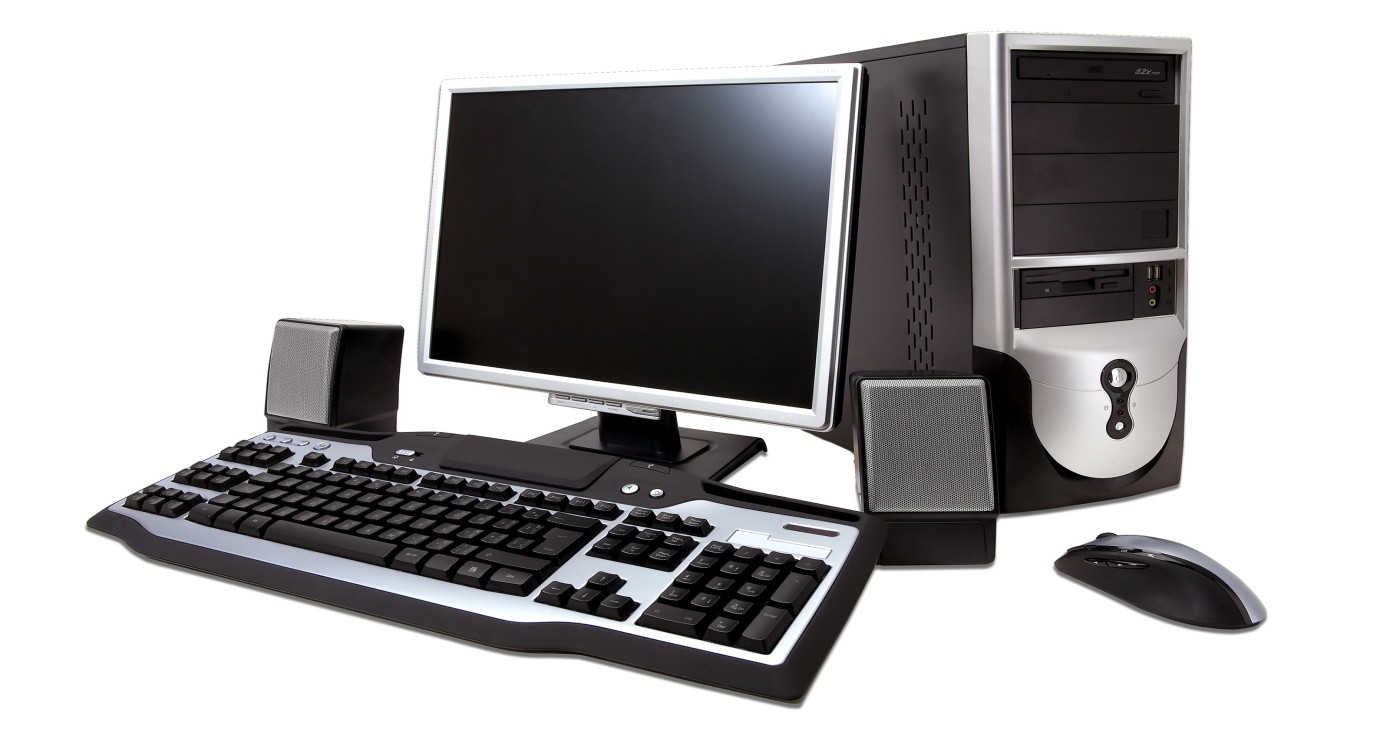 Pjesët e kompjuterit
Historia e kompjuterit
Kompjuteri i parë u shpik nga fundi i viteve 1940
Ishin shumë të mëdhenj,por vazhdimisht janë përmisuar dhe janë bërë më të vegjël.
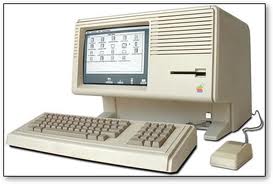 Rëndësia e kompjuterit
Teknologjia dhe informacioni janë të lidhura me kompjuterin dhe internetin. Shtrirja dhe përmasat që ka marrë përdorimi i kompjuterit  janë të jashtëzakonshme. Atëherë, kompjuteri qenka një bibliotekë gjigante.
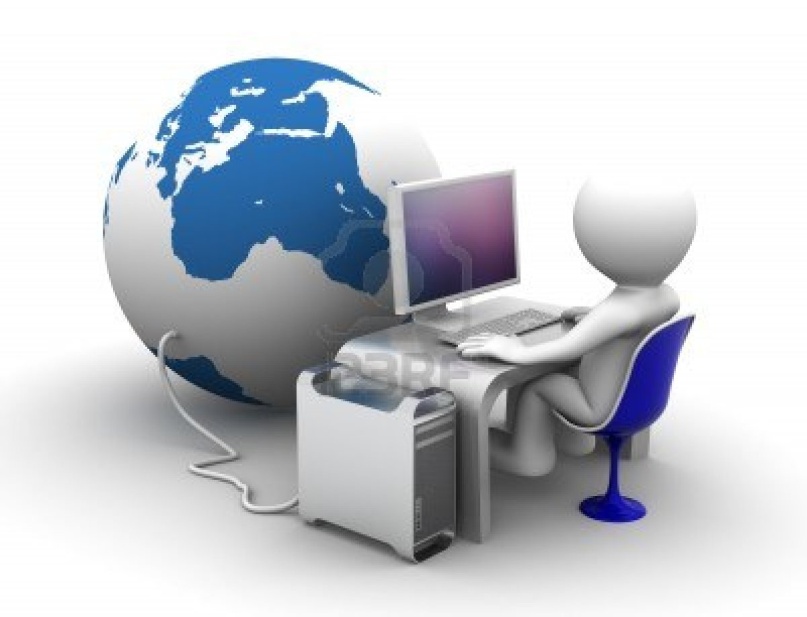 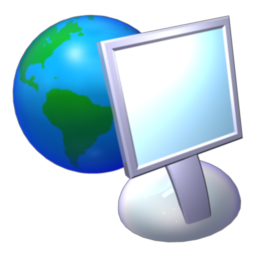 Fundi
Ju faleminderit